1. Foniatrie
Foniatrie (z řeckého slova phoniatria) je lékařským oborem, který se zabývá vyšetřováním sdělovacích funkcí člověka, čímž jsou: lidský hlas, sluch a řeč, ale také léčbou jeho poruch a rehabilitací
Vývoj řeči
Vývoj probíhá ve stádiích mezi nimiž jsou nevýrazné hranice
každý musí těmito stádii projít
rozdílná může být pouze délka těchto stádií.
Vývoj řeči
1. projevem je křik – projev reakce na změnu prostředí
po 6 týd.  - citové zabarvení, nespokojenost, tvrdý hlasový začátek, poškozuje hlasivky 
2 - 3 měsíc  - spokojenost, měkký hlasový začátek (broukání)
4 –6 měsíc – Období pudového žvatlání - „hra s mluvidly“, dítě vykonává stejné pohyby jako při příjmu potravy doprovázené hlasem (děti slyšící i neslyšící)
Vývoj řeči
6 –8 měsíců - období napodobující žvatlání , sluchová i zraková kontrola (neslyšící děti přestávají žvatlat, slepé děti později) 
8 – 12 měsíců  - stádium rozumění řeči, dítě nechápe obsah slov, které slyší, na základě slova sleduje předmět nebo osobu, reaguje na určitou výzvu (většinou motorické reakce – paci paci)
Vývoj řeči
1 rok  - vývoj řeči v pravém slova smyslu 
Slova - zobrazují celou větu (jednoslovné věty)
vyjadřují přání, city, prosby = stádium emocionálně volné
jedno i víceslabičná, spojení s konkrétními osobami a věcmi dé – dědeček, tá - táta
velký význam má citové zabarvení, přízvuk a intonace 
Cca 5 slov
Vývoj řeči
1,5 –2 roky -  egocentrické stádium 
Dvou-slovné věty
napodobuje dospělé
samo objevuje mluvení jako činnost
samo si opakuje slova
Tempo řeči je pomalé
prudký kvalitativní a kvantitativní vývoj řeči 
Cca 300 slov
Vývoj řeči
2-3 rok - stádium rozvoje komunikační řeči, pomocí řeči dosahuje drobné cíle, pomocí řeči může usměrňovat dospělé 
3 rok -  stádium logických pojmů - zapojení abstrakce , 1000 slov
3-4 rok – stadium intelektualizace řeči – rozšiřování slovní zásoby, probíhá celoživotně
4-6 rok – gramatická skladba, slovní zásoba, fyziologická bradylalie
Jazykové roviny
Jazykové roviny
Při vývoji dětské řeči se vzájemně prolínají foneticko-fonologická, lexikální, gramatická a pragmatická rovina verbálních projevů.
Zvuková rovina
(foneticko-fonologická) 
6.- 9. měsíc
přechod z pudového na napodobující žvatlání
Vlastní vývoj výslovnosti
Pravidlo nejmenší fysiologické námahy
Nejdříve se fixují samohlásky
nejpozději typické znaky mateřského jazyka (r, ř)
Fyziologicky vývoj zvukové stránky končí okolo pátého roku
(nejpozději při vstupu dítěte do školy).
Lexikální rovina
(Lexikálně – sémantická)
10. měsíc  -  rozvoj pasivní slovní zásoby 
Dítě začíná rozumět řeči dospělých
1 rok -  první slova, rozvoj aktivní slovní zásoby
hypergeneralizace ( haf, haf – jakýkoliv pes)
Hyperdiferenciace – (táta je pouze vlastní otec)
1,5 rok – 1.období otázek – co je to?
3,5 rok – 2.období otázek – proč?
Gramatická rovina
Morfologicko - syntaktická
1,5 – 2 let
Podstatná jména neohebná – fce vět
Onomatopoická citoslovce
Dvou-slovné věty
Přídavná jména, zájmena, číslovky, předložky, spojky
Všechny slovní druhy po 4. roku věku
Skloňování 2-3. rok
Jednotné a množné číslo – 3. rok
Tvorba souvětí  - 4. rok
Pragmatická rovina
(sociální) 
2-3 rok 
Dítě je komunikační partner
Začíná vhodně reagovat
2. Narušená komunikační schopnost
Poruchy vývoje řeči
 Získané organické poruchy řečové komunikace
Poruchy vývoje řeči
Opožděný vývoj řeči prostý
Opožděný vývoj řeči při sluchových vadách
Vývojová dysfázie
Opožděný vývoj řeči
Dítě kolem 3. roku věku 
Malá slovní zásoba, 3 slovné věty, nejsou agramatismy
Těžká patlavost
Není žádný patologický nález 
Není porucha jemné motoriky, ani motoriky jazyka
Normální sluch, rozumění není porušeno
Není snížený intelekt
Až 10% dětí
Častěji chlapci
OVŘ - etilogie
Biologické faktory
Dědičnost – až v 60 % výskyt v rodině
Individuální schopnosti, malé nadání pro řeč
Opožděné vyzrávání CNS (myelinizace je opožděná více u chlapců)
Sociální faktory
Patologie výchovného prostředí
OVŘ - symptomy
Opoždění v řečovém projevu
V pozdějším vývoji se řeč rozvine
Opoždění vývoje v jedné či ve více jazykových rovinách
Malá slovní zásoba
Větší pasivní slovní zásoba
porucha krátkodobé paměti
neschopnost udržet dějovou linii
Dysgramatismy
Chybná výslovnost hlásek
Nejsou známky organicity v kresbě
Diagnostika
Neurologické vyšetření - základní neurologické vyšetření, EEG, kognitivní evokované potenciály 
Audiologické - vyšetření sluchu, vyšetření centrálních poruch sluchu, vyšetření mluvidel
Psychologické - vyšetření intelektu (verbální a názorové/výkonové složky), laterality, koncentrace, pozornosti,paměti,vliv prostředí...
Logopedické vyšetření
Terapie
Rodinné zázemí – stimulace k řečovému projevu, správný řečový vzor, 
Rozvíjení slovní zásoby
Rozvíjení obsahové stránky řeči – obrazové materiály, počítačové programy, jednoslabičná, víceslabičná, jednoduché věty, popis děje, vyprávění
Rozvíjení výslovnosti – tehdy má-li dítě dostatečnou slovní zásobu, tvoří-li věty, dovede rozlišit hlásky si podobné
Vhodné zařazení do mateřské školy
OVŘ u poruchy sluchu
Těžká sluchová vada  - 1/tis. fyziologických
                                          - 20-40/tis. patologických
Středně těžká sl. vada  –  6-12/tis nov.
V ČR – 600-1200/rok  (středně těžká)
             - 100/rok (těžká)
Dříve – 9-18-21
Dnes – 3-3-6
Vrozené anomálie ucha
Ušní boltec  - mikrocie, anocie…
Zvukovod   - atrezie, stenóza – 70% uni./30% bilat
Střední ucho – 0,5% izolovaný výskyt, bubínková dutina, kůstky
Vnitřní ucho  - kostěnný labyrint
 kochlea - Michelova malformace, jedna dutina, kochleární hypoplazie, neúplné vytvoření kochley  - Mondiniho malformace
Vestibulární malformace
Malformace semicirkulárních kanálků
Malformace vnitřního zvukovodu
Abnormity aq.cochlearis a vestibularis
                                      - membranózní labyrint
Scheibeho malformace
Alexandrova malformace
Sluchový nerv
Aplazie cochley
HRCT pyramid –
Transverzální řez

Dilatace a dysmorfie vestibula









norma
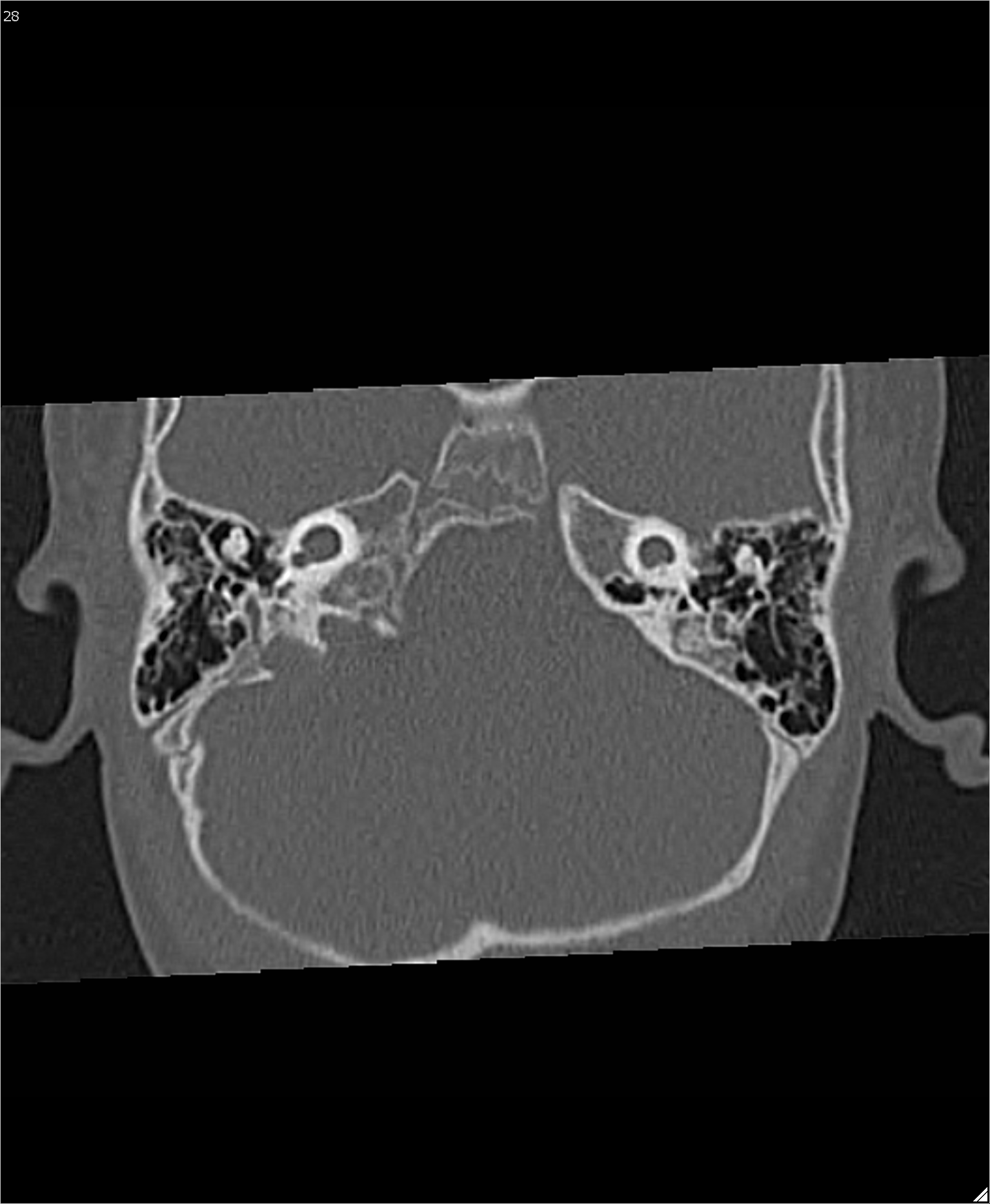 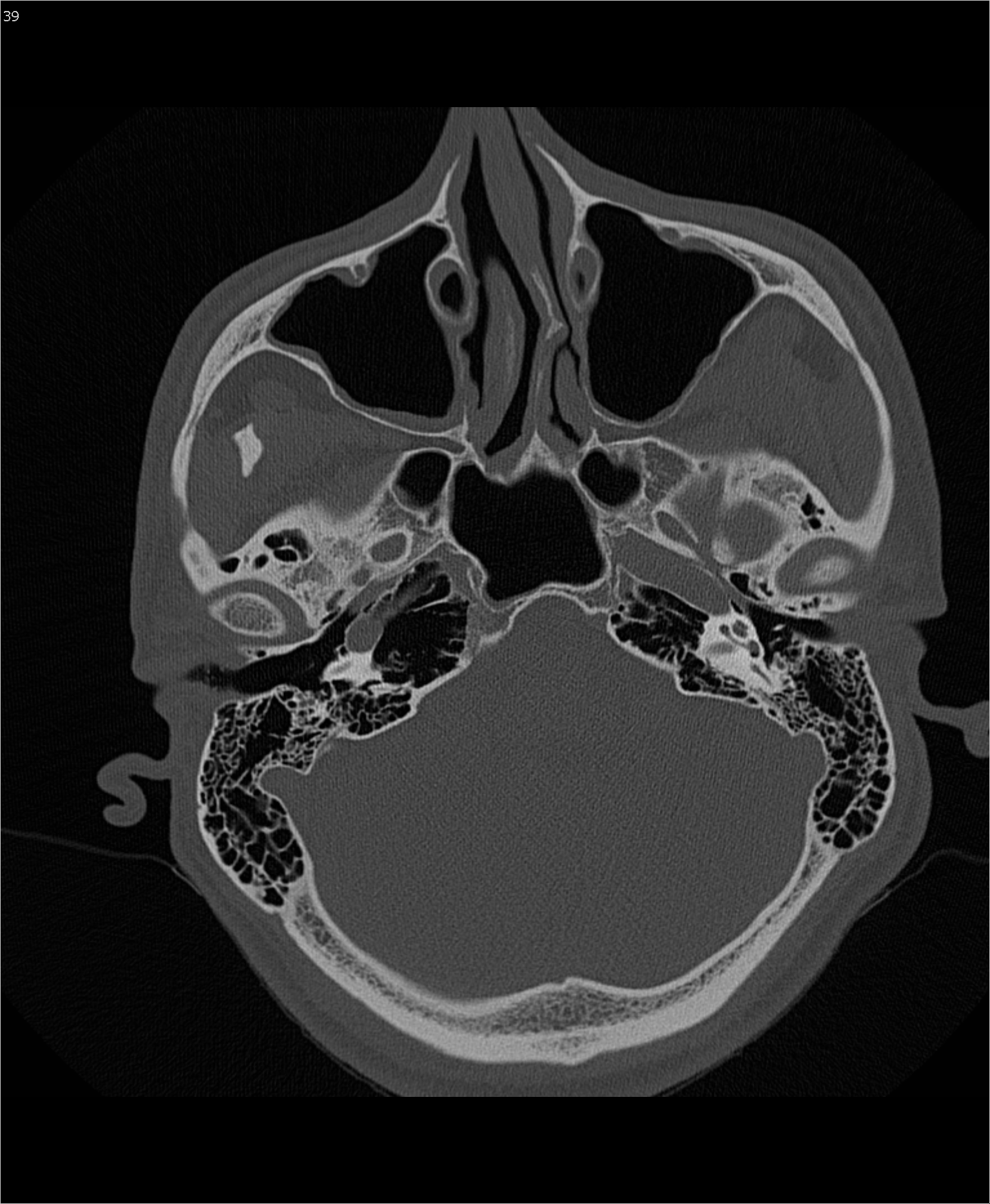 Mondiniho malformace
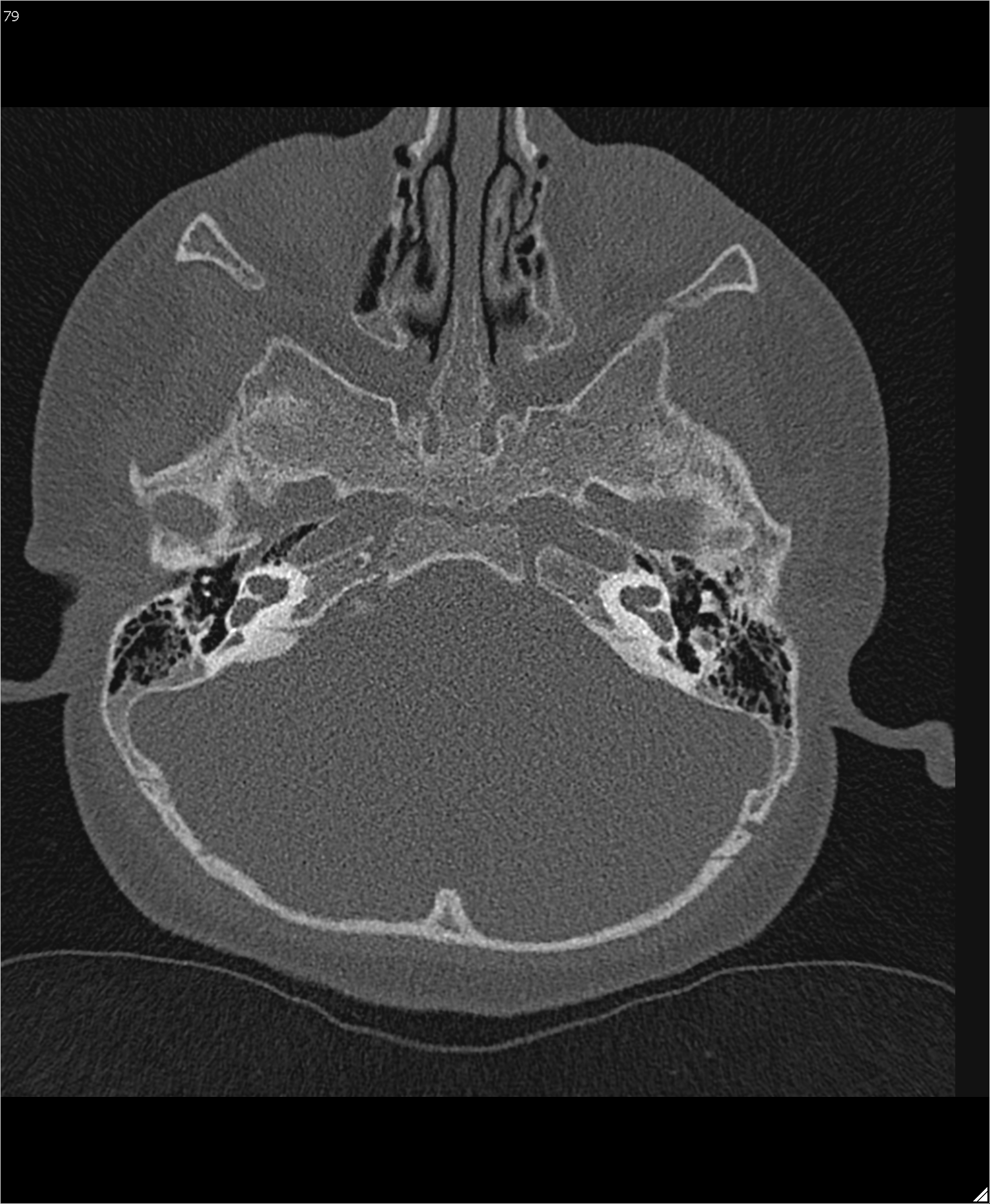 Snížení hlemýždě na 1,5 otáčky, rozšíření aqueductu









Norm. hlemýžď 2,5-2,75 otáčky
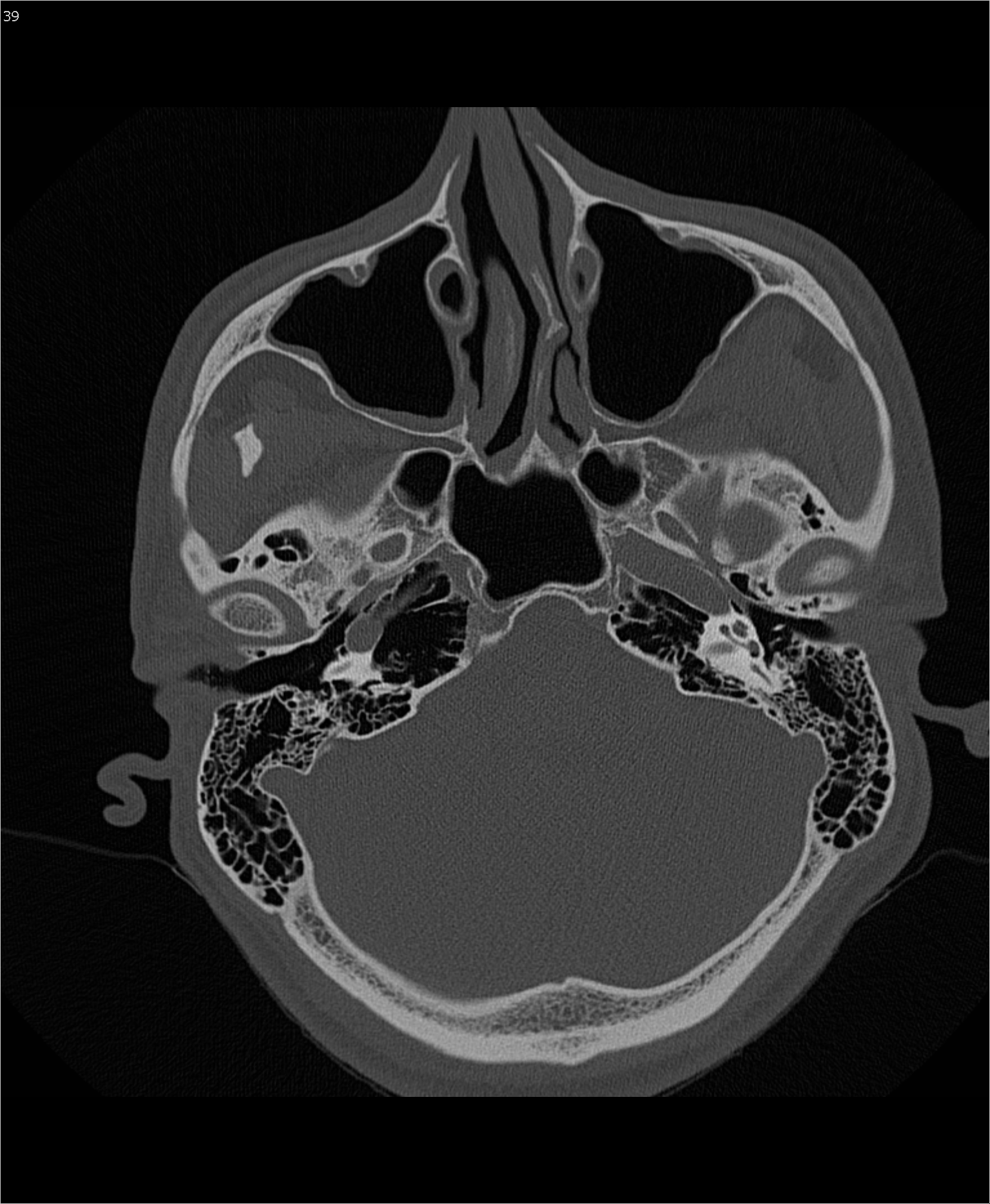 Atrezie zvukovodu
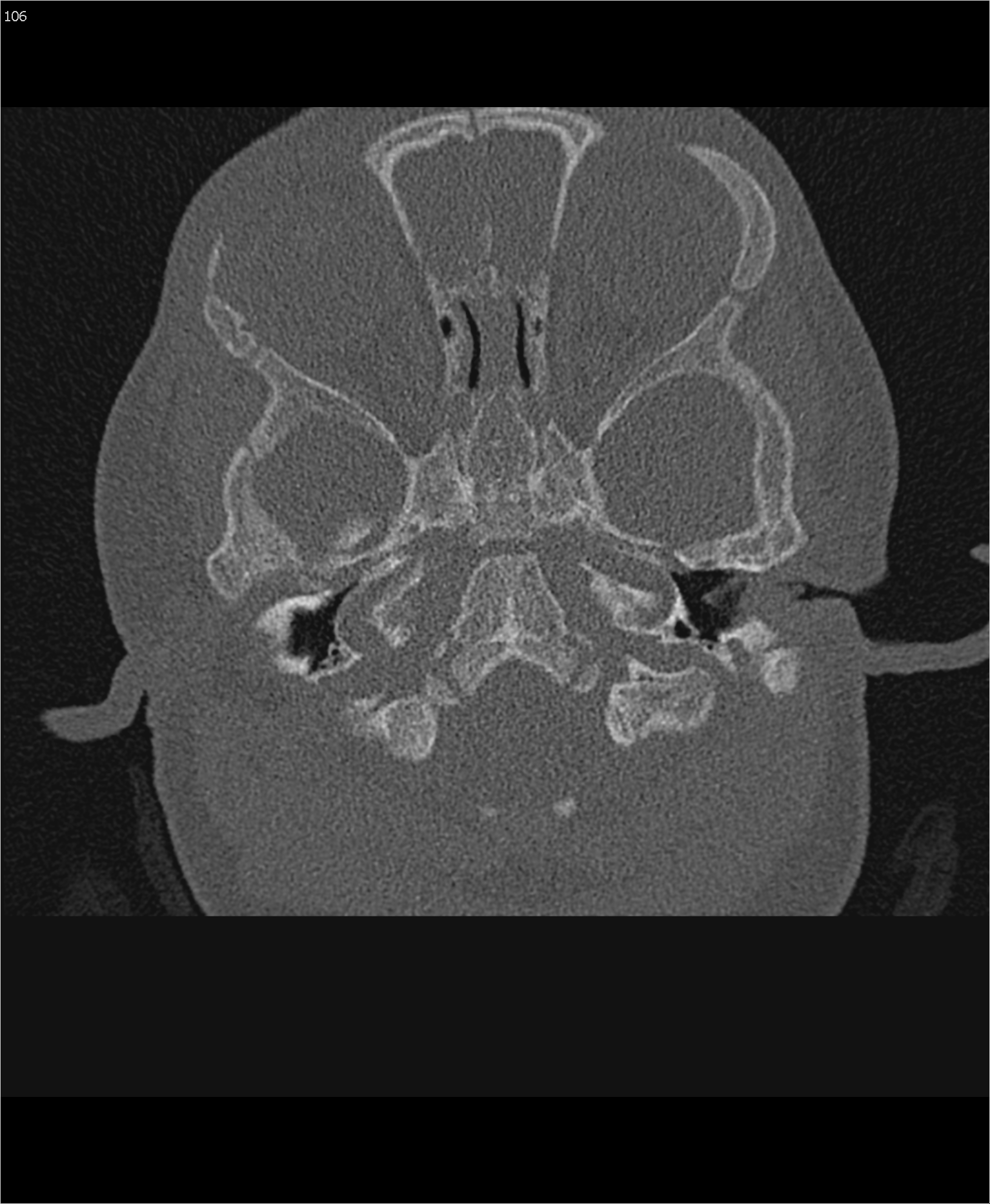 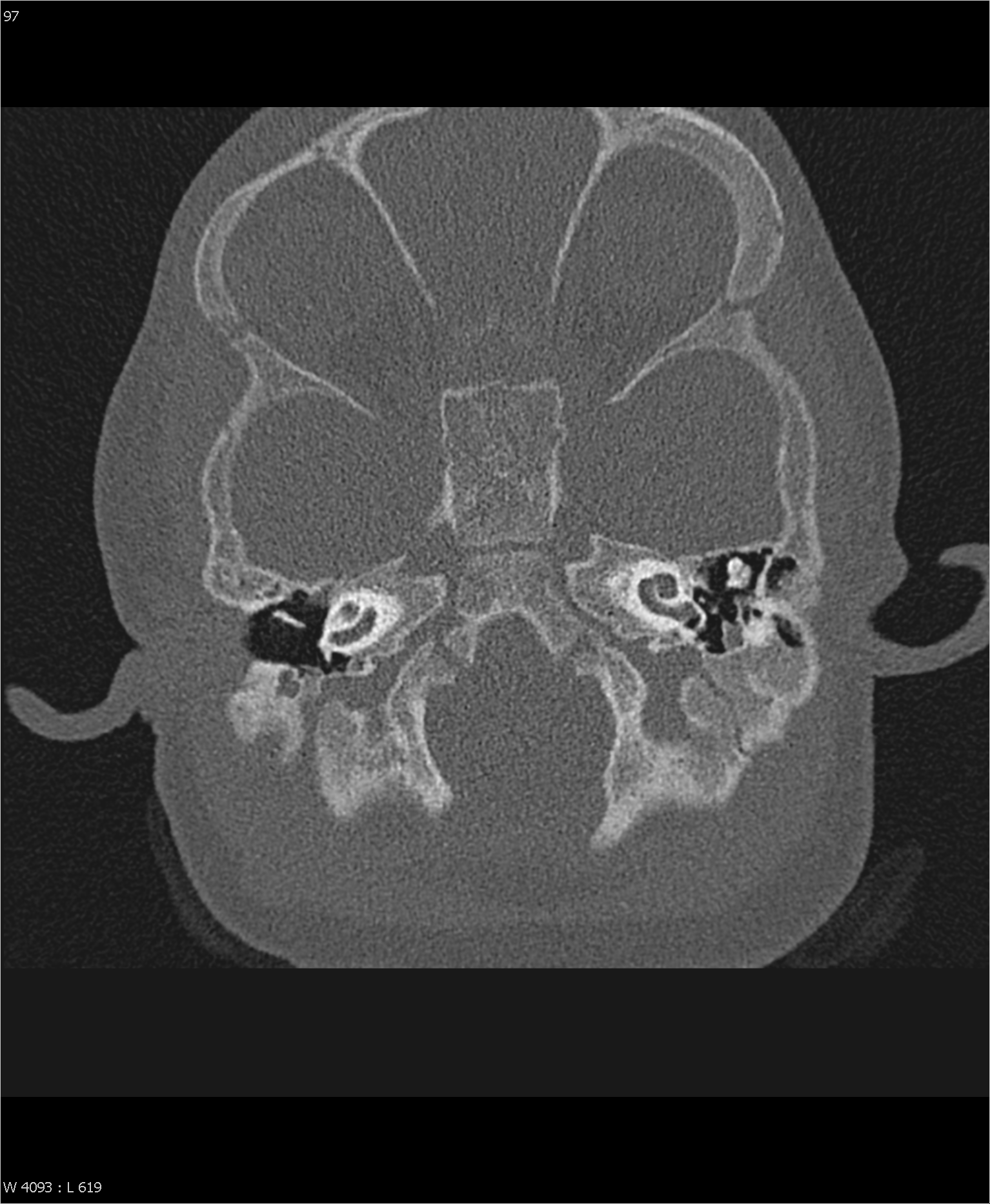 HRCT pyramid u 4m. kojence v transverzální rovině

vlevo artezie zev. zvukovodu na podkladě zmnožení měkkých tkání, středouší a vnitřní ucho je norm. konfigurované








norma
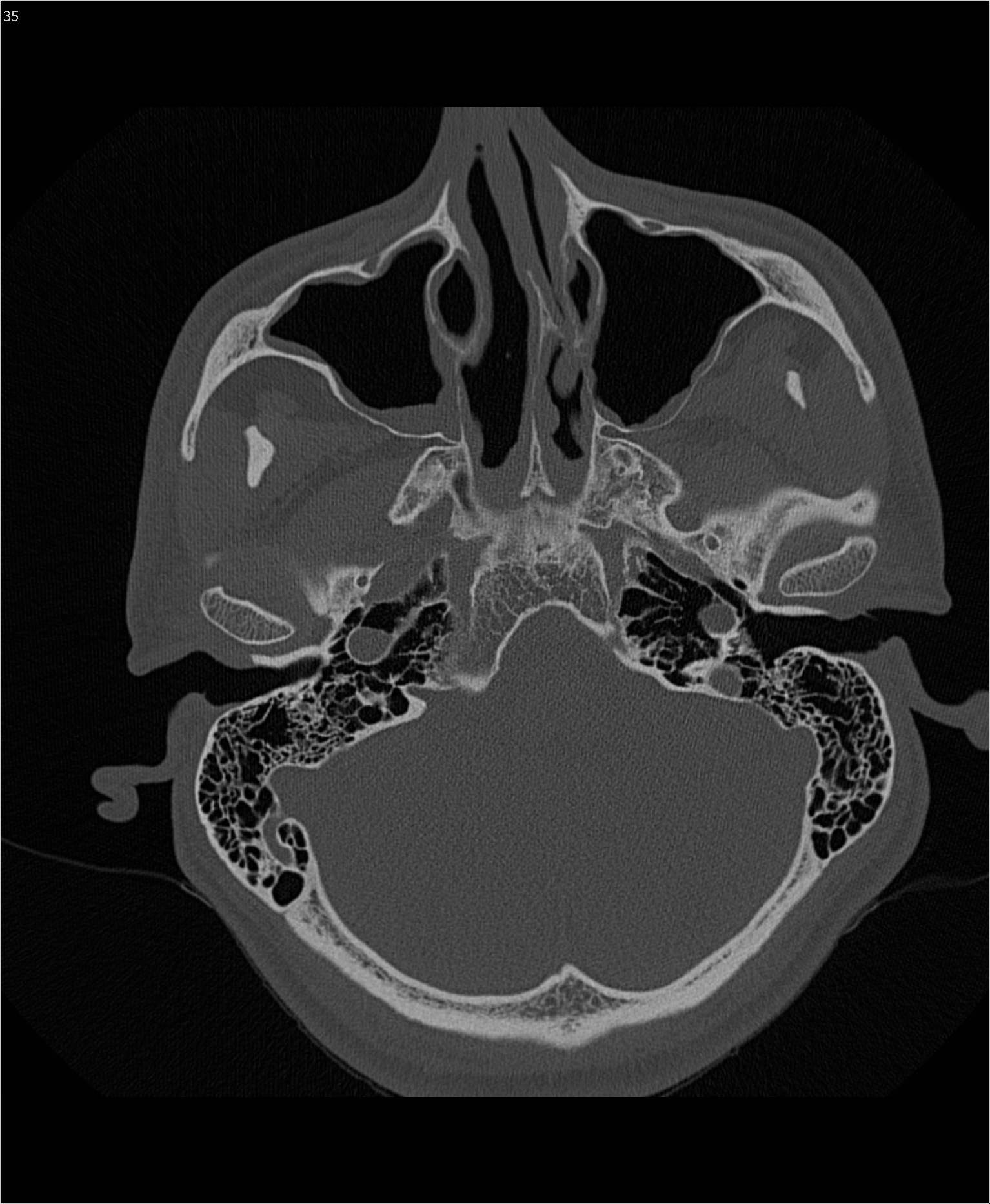 Atrezie zvukovodu
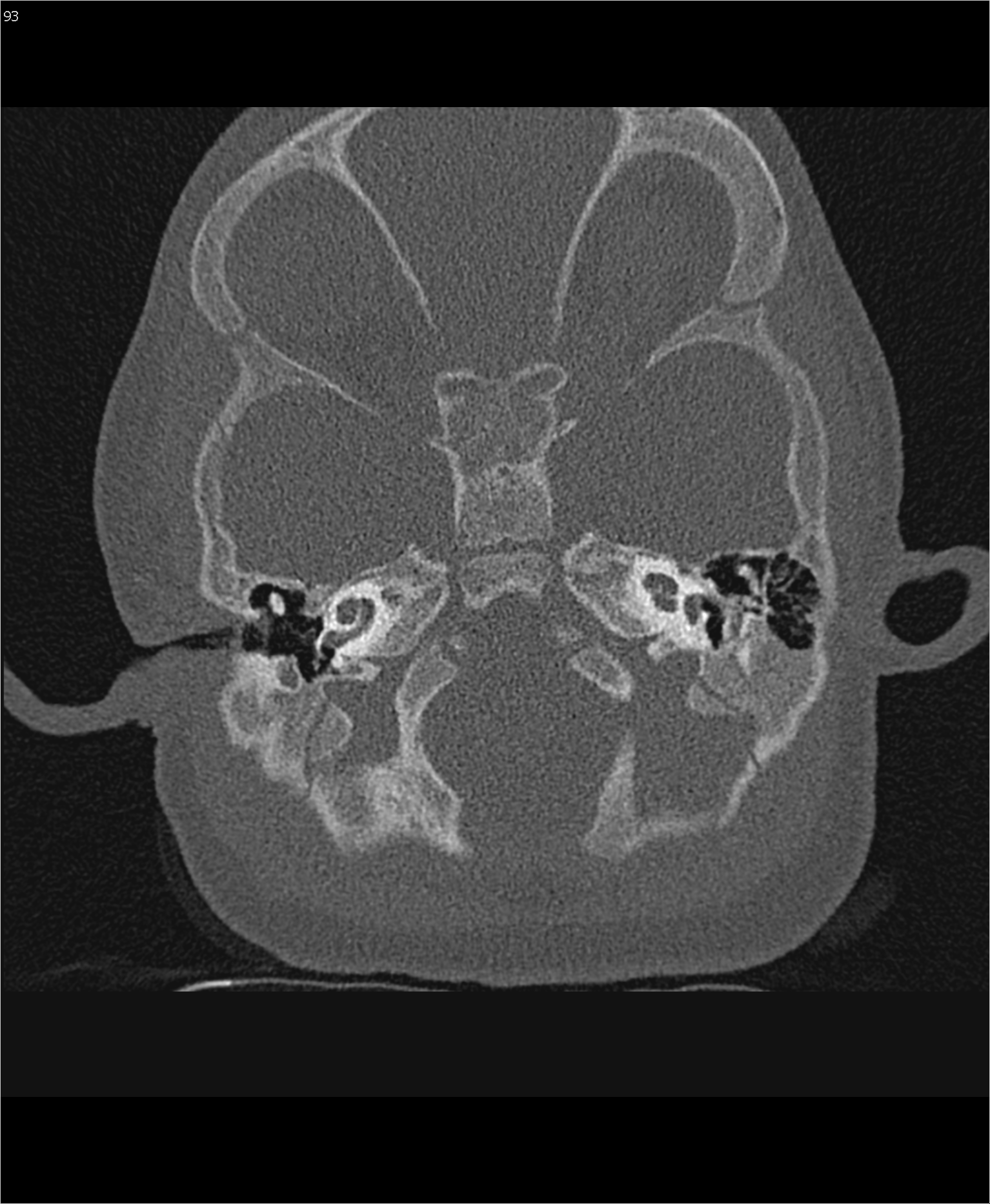 HRCT pyramid u 4m. kojence v transverzální rovině

Stenóza zevního zvukovodu  vpravo  se zúžením kostěné části








norma
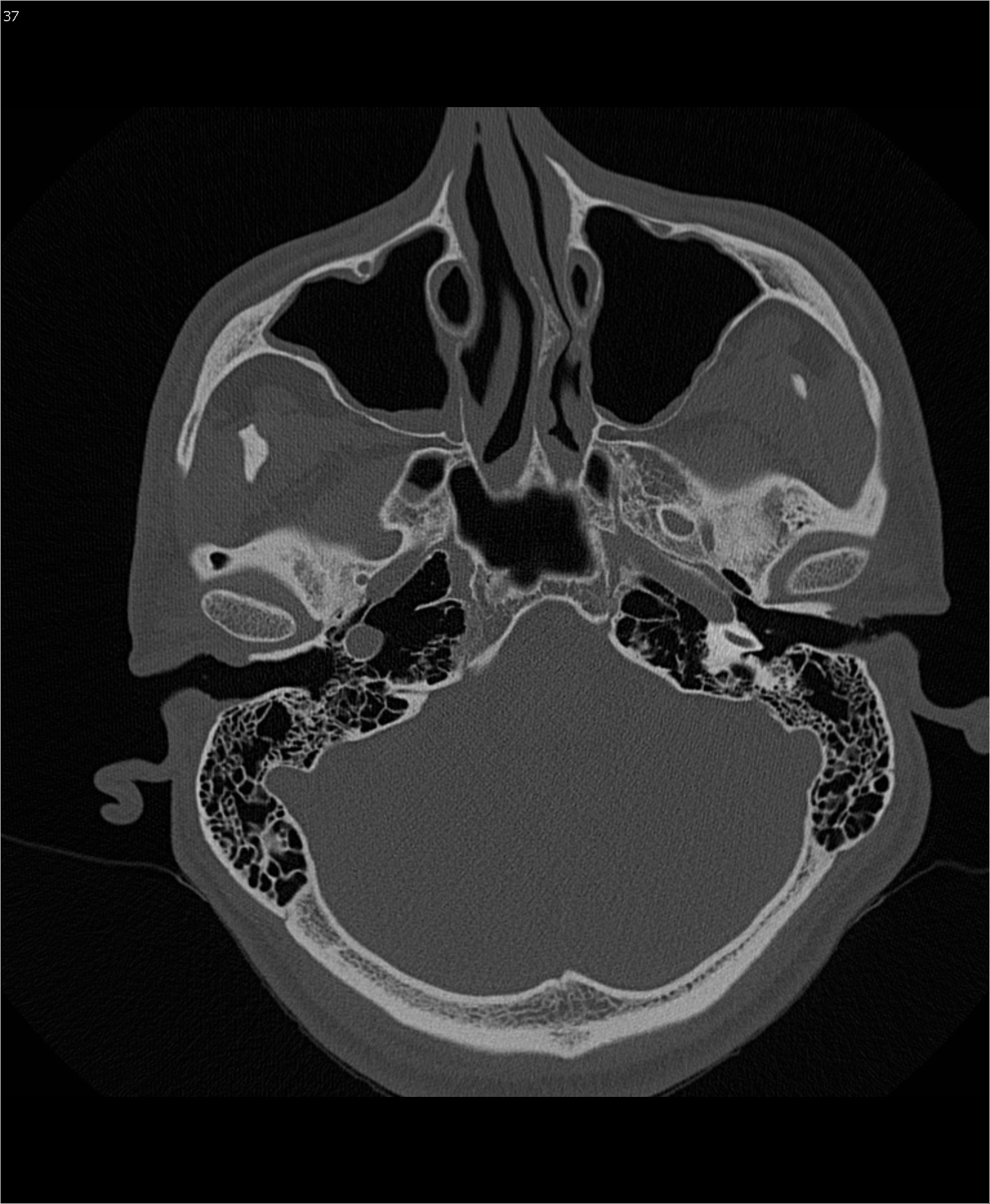 Sluchové vady
60% vrozené
Poškození sluchového ústrojí v době jeho vývoje - v 1.trimestru
Genetika – 
            Nesyndromové 70% 
                           80% AR (Connexin 26)  - preling., 
                           20% AD  - postling., méně závažné, progresivní                          
                           5% X chromozom
                 Syndromové vady   30%
40% získané
Perinatální období – nedonošenost, nízká porodní hmotnost, asfyxie…
Postnatální období – meningitis, úrazy…
Connexin 26
Membránové proteiny – umožňují pohyb iontů a molekul mezi buňkami
Connexin 26 - Spojuje navzájem podpůrné buňky v hlemýždi
60-80% AR nesyndromických ztrát sluchu
Mutace genu GJB2 na chromozomu 13q11 – nejčastější mutace del 35G 40-80%
Četnost heterozygotů /nosičství/ v Evropě  1:31
Rodiče mívají sluch normální, stejnou měrou obě pohlaví, 25% riziko postižení sourozence
Syndromové ztráty sluchu
Pendredův syndrom – hypacusis + ŠŽ
EVA syndrom
Goldenhaarův syndrom – anomalie poloviny obličeje, uší, hypacusis, IQ, páteř
Sticklerův syndrom
CHARGE syndrom
Waardenburgův syndrom
Usherův syndrom - hluchoslepota
Branchiotorenální syndrom
Treacher-Collins syndrom – anomalie obličeje, hypacusis, norm IQ
NF2
Alportův syndrom ap. - ledviny
Sluchové vady
60% vrozené
Poškození sluchového ústrojí v době jeho vývoje - v 1.trimestru
Genetika – 
            Nesyndromové 70% 
                           80% AR (Connexin 26)  - preling., 
                           20% AD  - postling., méně závažné, progresivní                          
                           5% X chromozom
                 Syndromové vady   30%
40% získané
Perinatální období – nedonošenost, nízká porodní hmotnost, asfyxie…
Postnatální období – meningitis, úrazy, encephalitis, tumory, ototoxické preparáty…
Herpetická encephalitis
duben
září
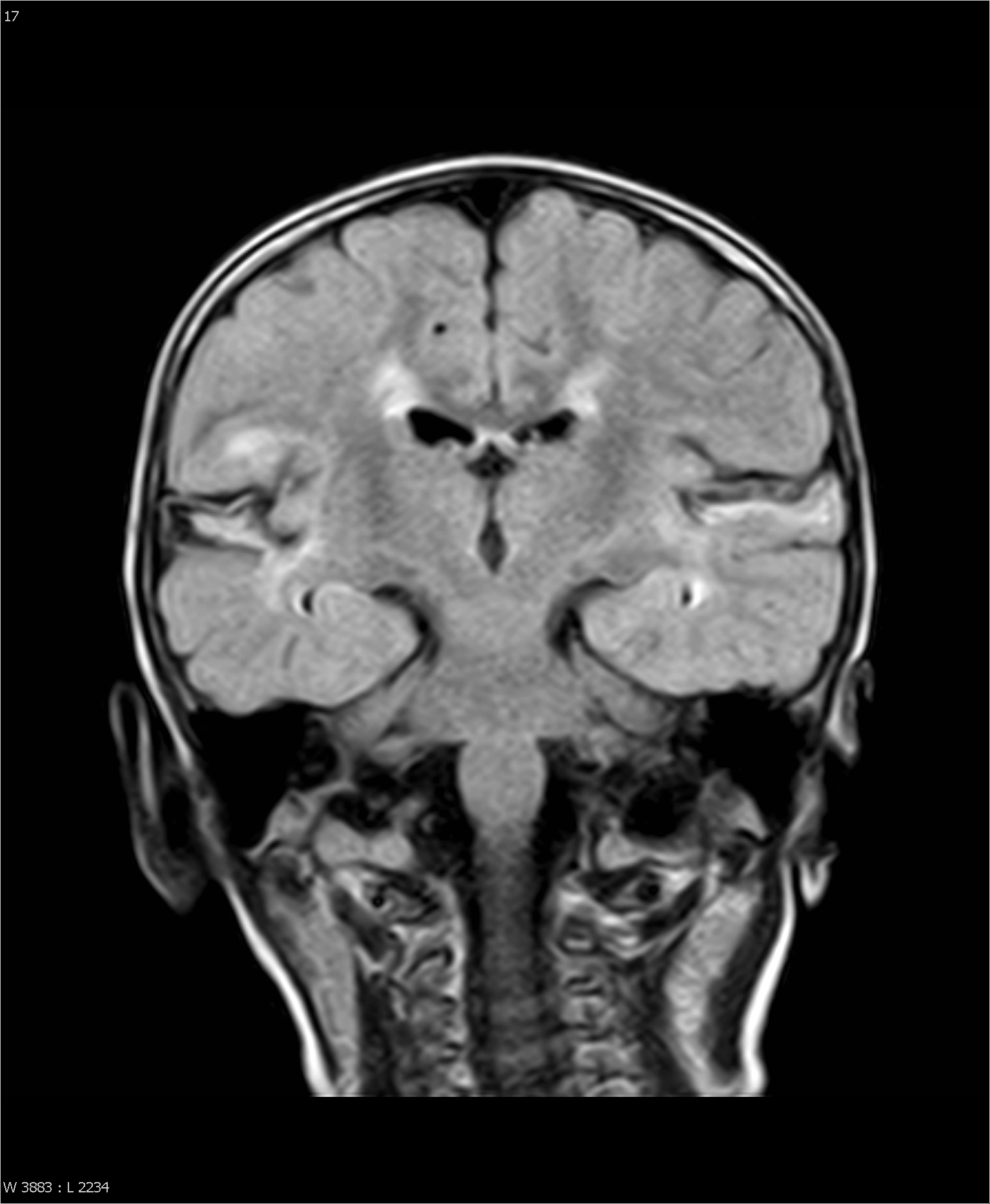 Novorozenecký screening
Metodický pokyn MZ  4/2012
Provádí se ve většině porodnic ČR
Praktický lékař pro děti a dorost
2-4 den po porodu
TEOAE - pass / rettest
Screening BAEP – pass/rettest  (patologický novorozenec)
4 týdny po porodu – 1. rescreening
VPA – vizuálně potencovaná audiometrie
Děti od 1 roku
vytvoření podmíněného spojení mezi zvukem a zajímavým světelným podnětem 
 posléze pouze v prezentaci zvukového podnětu 
pokud jej dítě uslyší, otáčí se a zrakem hledá původní světelný podnět.


http://www.youtube.com/watch?v=S45H3i2ulto
Percepční test / slovní audiometrie
U dětí, které již mají dostatečně rozvinutou pasivní slovní zásobu
Dítě přiřazuje obrázek ze standardizované sady obrázků  ke slovům
U dětí, které mají rozvinutou aktivní slovní zásobu
Dítě opakuje slyšené slovo
Sluchátka x volné pole
Audiometrie
Malé děti audiometrie hrou
Zlatý standard vyšetřování sluchu 
Spolupráce !!! Děti od 4 let
Vyšetření vzdušného a kostního vedení
125Hz – 8000 Hz – vzdušné
250Hz – 4000Hz – kostní
L.dx. Červená, -o-, ->-
l.sin modrá, -x-, -<-
audiometrie
Audiometrie
Otoskopie, tympanometrie, sluchová zkouška
Tichá komora, pacient nesmí vidět na panel
Sluchátka , kostní vibrátor
Pacient musí ihned signalizovat jakmile zaslechne tón
Signalizace – tlačítko, zvednutá ruka, odpověď, u dětí domluvená signalizace, nutné nácviky
OVŘ při sluchových vadách
Lehká nedoslýchavost – nemusí vývoj řeči ovlivnit, pozor na fluktuaci stavu sluchu
Jednostranná nedoslýchavost – neovlivní
Střední nedoslýchavost – ovlivní při pozdní diagnostice, sluchadly výborně kompenzována
Středně těžká – je porucha výslovnosti, dobře kompenzováno sluchadly, nutné pečlivé sledování 
Těžká nedoslýchavost - není plná kompenzace sluchadly, vývoj řeči je postižen vždy
Velmi těžká nedoslýchavost – často spojeno s centrálními sluchovými vadami, poruchami intelektu..
Vývojová dysfázie
Specificky narušený vývoj řeči, projevující se ztíženou schopností nebo neschopností naučit se verbálně komunikovat, i když podmínky pro rozvoj řeči jsou přiměřené
Následek poruchy centrálního zpracování řečového signálu
Difúzní postižení CNS
Postižení vývoje kognitivních funkcí vlivem pre-, peri-, postnatálního poškození mozku
Symptomatologie
Příznaky v řeči – 
od výraznější patlavosti až k nemluvnosti,
Výrazně opožděný vývoj řeči
Dysgramatismy – infinitiv, neskloňuje
Přehazování slovosledu, 
vynechávání některých slov
Omezená slovní zásoba
Redukce stavby věty – dvoj slovné věty
Porucha rozlišování distinktivních rysů hlásek – znělost x neznělost..
Nerovnoměrný vývoj
Normální intelekt, často nadprůměrný
Diskrepeance mezi verbálními a neverbálními schopnostmi
Narušení zrakového vnímání – kresba
Narušení paměťových funkcí – jednoduché věty
Narušení orientace v čase i v prostoru – pravolevá orientace, časové vztahy, rodinní příslušníci, 
Narušení abstrakce
Narušení motorických funkcí - jemná motorika, oromotorika
Lateralita – nevyhraněná dominance
Diagnostika
Foniatrické vyšetření  - vyšetření sluchu, rozumění (dětský percepční test, test fonematického sluchu, dichotický test, vyšetření kmenových a korových potenciálů ) 
Neurologické vyšetření  - může být zcela negativní nález – svědčí pro difúzní poškození, často nález LMD, velmi často  abnormity v EEG ze sluch. a  řeč. center
Logopedické vyšetření 
Speciálně – pedagogická diagnostika – lateralita, grafomotorika, paměť
Psychologické vyšetření
Test fonematického sluchu  - 
        k vyšetření schopnosti rozlišovat distinktivní hlásky
        pumpa-bumbá, pije-bije, muška-tužka
Dichotický test  - 
        K vyšetření centrálního zpracování řeči
Terapie
Rozvíjení zrakového vnímání 
Rozvíjení sluchového vnímání 
Rozvíjení myšlení, paměti, pozornosti
Rozvíjení motoriky
Rozvíjení schopnosti orientace
Rozvíjení grafomotoriky
Rozvíjení řeči
Vývojová dysfazie - kazuistika
Z anamnézy: RA neg. OA z fyziologické gravidity, porod SC v termínu, Phm 4400 g, bez asfyxie, bez ikteru. Motorický vývoj neopožděn v oblasti hrubé motoriky, vázne jemná motorika, zvl. grafomotorika. Pravák (vyhraněn od 6 let).
Vývoj řeči: 1. slova v 1 roce, pomalý rozvoj slovní zásoby, 1. věty ve 4,5 letech, dlouhodobě agramatismy slovní a větné, přetrvávající poruchy i na fonologické úrovni (záměny hlásek, přesmyky slabik). 
Ve 4,5 letech řeč s výraznou diskrepancí mezi pasivním a aktivním slovníkem, snížená srozumitelnost řeči, přetrvávající redukce víceslabičných výrazů, porucha krátkodobé paměti. 
V 5 letech zlepšení obsahové stránky řeči, aktivnější užití slovesných tvarů, ale dosud výrazné agramatismy slovní a poruchy syntaxe. Maximálně opakuje 3 slovnou větu, nevypráví. V 5,5 letech trvají obtíže s víceslabičnými výrazy, verbální aktivita minimální, malá tendence k mluvení
kazuistika
Nácvik věty s předmětem s nestabilními výsledky. V 6 letech zvládá krátké vyprávění s dějovou posloupností .Spontánně začína více mluvit ve větách. Zlepšuje se fixace hlásek I. artikulačního okrsku, začíná užívat minulý čas. 
V 6,5 letech hovoří v krátkých větách s přetrvávajícími agramatismy, trvá porucha krátkodobé paměti a problémy se sluchovou diferenciací. 
V 7 letech aktivněji vypráví, užívá četněji slovesa, jejich tvary  - způsoby a časy. Agramatismy přetrvávají ještě v 8 letech, často porucha slovosledu – jako 1. je ve větě postaveno sloveso. Neužívá kmitné hlásky. V oblasti sluchové diferenciace celkově zlepšení, ale objevují se záměny sykavek, občas neměkčí. Celkově však výrazně zlepšena slovní zásoba, kvalitně vypráví. 
V 9 letech se snaží užívat navozené hlásky, v artikulaci stále nekmitné R a Ř, nepřesná diferenciace sykavek. Slovní zásoba je bohatá. 
Obtíže se sluchovou diferenciací přetrvávají do 10-11 let věku. Celkově menší verbální spontaneita, problémy v sémantické oblasti.
kazuistika
SA – po odkladu školní docházky byl chlapec zařazen do vyrovnávací třídy a pak přeřazen do třídy dyslektické. 
Sluch – periferně v normě. Vyšetření fonematického sluchu: 4 r. plní na 85%, 5 l. 92,5%, 6 l. 95,8%. Obtíže se sluchovou diferenciací ale přetrvávaly do 10ti let.
Psychologické vyšetření (ve 4,5 l.) - rozumové schopnosti s nerovnoměrným rozložením, intelekt v dobrém průměru mimo verbálního faktoru. S dalším  rozvojem řeči bez stagnace. Opoždění vývoje grafomotoriky, známky organicity v kresbě.
Neurologické vyšetření – topicky v normě, reziduální hypotonický syndrom, ojediněle expy dyskinesy.
EEG nativní – opakovaně abnormální záznam vzhledem k věku pro příměs paroxysmálních grafoelementů - v zadní temporální krajině vlevo a okcipitálně vpravo s nedokonale vyjádřeným základním rytmem a lehkou příměsí pomalých vln. Naznačené výboje theta vln a biokcipitálně příměs delta aktivity. V porovnání s předchozími záznamy lehké zlepšení s vymizením ložiskové převahy abnormity. Ep grafoelementy nezachyceny. Chlapec byl bez entiepi terapie.
NMR mozku (III/1996) – normální nález extra i intrakraniálně
 doc.MUDr.O. Dlouhá
Získané organické poruchy řečové komunikace - AFAZIE
ztráta již navozené řeči následkem porušení mozkových řečových center
Vzniká na základě organické léze mozku
Cévní mozkové příhody
Kraniocerebrální poranění
Tumory
Zánětlivé poškození mozku..
Intoxikace mozku
Landau Kleffner syndrom
symptomatologie
Poruchy plynulosti řeči
Parafázie – deformace slov (kočka-koťa, ždruchla-židle, dokáže opsat, nedokáže pojmenovat)
Parafrazie – nemožnost větného vyjádření, z věty zůstává jen fragment (budu muset odejít-já tam)
Perseverace – ulpívání na předchozím podnětu i při dalších odpovědích
Logorhea – překotná mluva, nesrozumitelná, slovní salát
3. Narušení článkování řeči DysartrieDyslalie
Dysartrie - definice
Porucha motorické realizace řeči na základě organického poškození centrálního nervového systému.
Dysartrie
zahrnuje řadu typů nebo syndromů řečových poruch
jsou způsobeny obtížemi ve svalové kontrole řečových mechanismů
jsou řazeny do oblasti tzv. motorických řečových poruch.
V různé míře jsou přítomny i poruchy respirace, fonace, rezonance a prozódie. 
Anartrie – ztráta verbální komunikace 
Může být spojena s dysfagií
Dysartrie Etiologie:
Poškození CNS
prenatální příčiny - nedonošenost dítěte, infekční onemocnění matky v těhotenství, vrozené defekty motorických struktur CNS. DMO
perinatální příčiny - poškození motorických oblastí krvácením, asfyxie. 
postnatální příčiny -  encefalitis, meningitis, intoxikaci, cévní onemocnění mozku, zánětlivá onemocnění mozku, traumata hlavy, degenerativní onemocnění CNS (Parkinsonova nemoc, roztroušená skleróza), mozkové nádory.
Dysartrie - symptomatologie
Projevuje se těžkostí  při tvorbě hlásek, slabik, mluvní tempo je pomalé, často je projev explozivní
 Narušena hrubá a jemná motorika mluvidel
 Percepce nenarušena
 Postižení verbální intelektové složky
 Neverbální intelekt neporušen

 Dle lokalizace postižení se dysartrie dělí:
Dysartrie
kortikální (změněná kvalita hlasu, tlačená fonace, artikulace setřelá, řeč má spastický charakter, opakování prvních slabik) 
pyramidová (spastická obrna svalstva mluvních orgánů, plytké dýchání, rhinolalia aperta, řeč zpomalená, těžce srozumitelná, monotónní,narušena prozodie) DMO, CMP
extrapyramidová 
hypertonicko-hypokinetická forma – řeč je setřelá, velmi obtížně srozumitelná, tichá, monotónní, objevuje se zrychlení řečového projevu,  Parkinsonský syndrom
hypotonicko-hyperkinetická forma – narušené dýchání, změna hlasu, některé hlásky silně vyráženy, mění se tempo, dynamika, melodie řeči, pohybové automatismy, mimovolní pohyby mluvidel,  tikové poruchy, Huntingtonova chorea
Dysartrie
cerebelární (mozečková) namáhavé tvoření hlasu, řeč skandovaná, sakadovaná, často až nesrozumitelná,„jazyk se těžce obrací v ústech“ řeč opilého člověka
bulbární (porucha typu chabé – periferní obrny, postižené svaly jsou atrofické, porušena výslovnost některých hlásek, hlas dysfonický až afonický, rhinolalia aperta, řeč monotónní, tzv. „hot potato speech“, někdy porušeno i žvýkání a polykání) 
smíšená
Dysartrie -  Diagnostika
Logopedické vyšetření řeči  - popisující výše uvedené symptomy.
ORL  - vyšetření artikulačních a hlasotvorných orgánů (různé atonie svalstva, či paradoxní pohyby), včetně popisu hybnosti hlasivek ve stroboskopickém světle. 
Neurologické vyšetření – nález je často lokalizovaný, abnormity v EEG
Zobrazovací vyšetření mozku (zejména MRI, ale i funkční vyšetření PET a fMRI)
Terapie
Propojení logopedické péče s fyzioterapií
Terapie poruch příjmu potravy – stimulace chybějících reflexů a postupné nahrazování aktivní motorikou, zvládání slinotoku….
Terapie řečových schopností – oční kontakt, napodobování motorických činností, masáže mluvidel, aktivní napodobování artikulačních pohybů..
Dyslalie - patlavost
Neschopnost správně vyslovovat jednotlivé hlásky nebo skupiny hlásek.
Hláska je tvořena na nesprávném místě
Nejčastější porucha dětské řeči, častější u chlapců
Vzniká během vývoje řeči
Fyziologická (kolem věku 3 let)
Prodloužená fyziologická
Patologická (po 7 roku věku)
Dyslalie, etiologie:
vnitřní příčiny (fyzická nezralost, motorická diskoordinace, poruchy sluchu, zraku, nedostatečná diskriminace zvuků, anatomické vady řečových orgánů, kognitivně – lingvistické nedostatky, poškození CNS) 
 vnější příčiny (psychosociální vlivy, hereditární zátěž, citová deprivace, nesprávný mluvní vzor)
Dyslalie -  Symptomatologie
vynecháváním hlásek (eliminace, mogilalie)
Tráva - táva
nahrazováním obtížné hlásky hláskou jinou, artikulačně blízkou (substituce, paralalie)
Tráva - tláva
vadnou výslovností (distorze, nazýváme podle narušené hlásky připojením koncovky –ismus, např. r – rotacismus, l – lambdacismus, s - sigmatismus, atd.).
Dyslalie – diagnostika
Logoped – vyšetření místa a způsobu realizace vadné hlásky 
ORL (vyšetření sluchu a artikulačních orgánů). 
Další vyšetření při specifických podezřeních.
Zásady terapie
Zásada krátkodobého cvičení 
Zásada užívání pomocných hlásek
Zásada užívání sluchové kontroly
Zásada minimální akce
Užívání pomůcek  - zrcadlo, sondy, špachtle, rotavibrátor, diktafon, videozáznam…
Dyslalie,terapie:
Dyslalie se nejvíce vyskytuje u dětských klientů a většinou také ještě v dětství dochází ke korekci. 
Mozek dítěte se stále vyvíjí (v třetím roce má 75% své celkové velikosti), zatímco v dospělosti je již plně vyvinut, má svou definitivní velikost a hmotnost, a také proto je úprava výslovnosti u dospělých těžší.
Event. si člověk na svou výslovnost už navykl a předkládaná správná artikulace je mu cizí. Za celý svůj život se nemusí setkat s negativním postojem okolí vůči svému projevu, ale také může dojít k situaci, kdy bude potřebovat umět vyslovovat
4. Poruchy plynulosti řeči
Balbuties  - koktavost
Tumultus semonis - breptavost
Koktavost
nejtěžší a nejnápadnější narušení komunikační schopnosti
samostatný obor logopedie – balbutologie
narušena dynamika řeči
Narušení plynulosti
Narušení formulace výpovědi
Negativně ovlivňuje celou osobnost jedince
Koktavost  - Etiologie:
Neznáme
Orgánově podmíněná - genetika, poruchy metabolismu, diskoordinace mozkových hemisfér, poruchy subkorových bazálních ganglií, narušení zpětné sluchové vazby, vrozená řečová slabost
Neuróza – sociální prostředí, psychotraumata
Kombinace
Patogeneze
3., 5. rok věku – tvorba souvětí
Nástup do školy
V dospělosti vzácně
Častěji chlapci
Symptomatologie
Vnitřní  
 logofobie  - strach z řeči
Vyhýbání se kritickým hláskám, slovům
Nahrazování jinými
Trpí myšlenkový obsah řeči
Psychické poruchy
Zhoršení – neznámé prostředí, hovorová řeč
Zlepšení  - blízké osoby, zpěv, recitace, šepot
Symptomatologie
Vnější 
Křečovité pohyby řečového svalstva – tony, klony
Poruchy respirační – plýtvání vzduchem, tvorba hlasu při nádechu
Poruchy fonace – překrvení hlasivek, uzlíky hlasivek, tlačení hlasu, tvrdé hlasové začátky
Poruchy artikulace - artikulační hypertonie, převaha svěračů, trismus
Souhyby – mlaskání, mrkání, podupávání..
Součiny- vědomé pohyby sval skupin k překonání tonu
Vnější symptomy
embolofrázie (tzv. slovní vmetky, slova či hlásky – např. hm, že, ano, prostě.. – kterými si balbutik pomáhá překonat křeč mluvidel) 
parafrázie  - používání synonymních výrazů
Motorický neklid – noční děsy
Somatické projevy – nespavost, vysoký krevní tlak, pocení rukou, rudnutí v obličeji
Formy koktavosti:
klonická
Opakování prvních slabik – ba- ba- ba- babička
Jako samostatná se vyskytuje zřídka
tonická 
Prefonační smasmus → řečový blok
Zvýšené napětí artikulačních a krčních svalů
Zkrácená fonační doba, častější nadechování
smíšená tonoklonická
Terapie:symptomatologická
Logopedie 
dechová cvičení 
uvolňovací artikulační cvičení
cvičení plynulosti
cvičení čtením
rytmické vytleskávání hlásek
tajné písmo (obloučky jako ekvivalenty slabik, úsečky jako ekvivalent slov) 
používání fonograforytmiky….
Psychoterapie – eliminace vnitřních příznaků, smíření se s koktavostí, nevyhýbat se stresovým situacím, spíše naopak,  sociální izolace, hypnóza
Medikamentózní terapie – anxiolytika, myorelaxancia, sporná, nežádoucí účinky
Breptavost
Překotná řeč – přeříkávání, komolení slabik, zrychlené tempo řeči
Etiologie
Není příliš známa
Dědičnost
Organický podklad – nezralost CNS…
Symptomy:
Zrychlené tempo řeči (mezi slovy, ve slově) výraznější u delších slov – 200 slov/min
Redukce slabik
Akcelerace celé osobnosti
Narušená artikulace
Motorický neklid
Porušené dýchání, hlasové poruchy
Dyzmúzie - monotónnost
Neuvědomují si zrychlené tempo řeči
Dysgrafické písmo
Terapie:
Logopedická intervence
Trénink pomalého tempa
Taktování, metronom
v případě potřeby jsou schopni (ovšem jen krátkodobě) své projevy kontrolovat.
Narušení si neuvědomují, pomoc nevyhledávají.
Poruchy zvuku řeči
Rhinolalie
Palatolalie
Hlas každého člověka zní jinak. 
základní hrtanový/hlasivkový tón 
Rezonanční dutiny (hrtanová, hltanová, ústní, nosohltanová, nosní)
Na výslednou akustickou podobu hlásky má velký vliv poměr rezonancí v jednotlivých dutinách. Průchodem přes dutiny se k základnímu tónu přidávají šumy a tóny rezonující v těchto dutinách.
závisí na objemu a tvaru dutiny, jejího vstupního a výstupního otvoru i vzájemném uspořádání dutin.
Nosovost je fyziologický jev
Orální hlásky - artikulační výdechový proud vzduchu směřován z hrtanu do dutiny ústní. – vytvoření patrohltanového (velofaryngeálního) uzávěru 
Nazálních hlásky (nosovky) -  zapojena dutina nosní i nosohltanová.  - m,n,ň,ng
Rinolalie/Rinofonie
rinolalie (užívaná spíše logopedy) 
rinofonie (užívaný spíše lékaři)
Huhňavost otevřená – zvýšení nosovosti - hyperrhinofonia
Huhňavost zavřená – snížení nosovosti - hyporhinofonia
Huhňavost smíšená
Hypernazalita
Patologicky zvýšená nosovost
Vzduch uniká do dutiny nosní
Otevřená huhňavost
snížení orality (hypoplazie palatum velum, elevace a refrakce dorsum lingue, malý čelistní úhel) 
VFI 
oronasální komunikace
Příčiny orgánové vrozené
parézy periferní i centrální 
rozštěpy tvrdého a měkkého patra včetně submukózních
kongenitálně zkrácené měkké patro 
kongenitální vývojové vady (např. syndrom Sedláčkové ) 
nedostatečný/nepravidelný vývoj či patologická činnost svalstva měkkého patra 
velký epifaryngální prostor – hluboký megafarynx
Příčiny orgánové získané
parézy periferní i centrální 
perforace měkkého či tvrdého patra způsobující atrofii tkáně 
defekty patra po chirurgickém zásahu v dutině ústní 
velofaryngeální insuficience 
infekční onemocnění (např. chřipka, encefalitida, TBC, lues, záškrt) 
nádory 
neurologická onemocnění (Parkinsonova choroba, myastenia gravis ) 
pseudobulbární obrny
Hypernazalita způsobená funkčními příčinami
nepravidelné příznaky a neporušená funkce VFU:
mentální retardace 
sluchové postižení 
psychogenní příčiny (hysterie, neuróza) 
důsledek napodobování mluvního vzoru 
habituální (jako návyk) otevřená huhňavost po adenotomii a tonzilektomii 
hypotonie svalstva podílejícího se na VFU v důsledku somatického či motorického oslabení 
nápodoba 
nedbalý či mazlivý mluvní styl
Hyponazalita
Zavřená huhňavost (rhinolalia clausa, hyporhinolalia) je patologicky snížená až chybějící nosovost.
Etiologie:
nosový výdechový proud vzduchu z důvodu zavřeného VFU (či kvůli jiné překážce v nose) nemůže nosem procházet. 
Artikulační vzduchový proud prochází dutinou ústní a ztrácí se tím nosovost.
Nosové hlásky m, n, ň znějí jako b, d, ď.
Neprůchodnost dutiny nosní a/nebo nosohltanové může být částečná, ale i úplná, což způsobuje tzv. denazalitu, čili naprostou absenci nosovosti. 
Příčiny mohou být vrozené či získané, organické či funkční, přechodné či trvalé.
Hyponazalita, klasifikace
zavřená huhňavost přední (rhinolalia clausa anterior)
zavřenou huhňavost zadní (rhinolalia clausa posterior).
Organické příčiny přední zavřené huhňavosti
neprůchodnost dutiny nosní. 
chronické či alergické rinitidy (záněty nosní sliznice), 
zduření nosní sliznice při rýmě
polypy 
deformace nosní přepážky, 
vrozené úzké nosní průduchy, 
nádory, orofaciální deformity, 
vrozené syndromy.
Organická příčina zavřené zadní huhňavosti
neprůchodná je dutina nosohltanová
hypertrofie adenoidní vegetace nebo tonzil, 
atrezie choan
nádory 
mohutný Passavantův val , 
deformace nosní přepážky po úrazech aj.
Funkční zavřená huhňavost
poruchy funkce svalstva měkkého patra způsobující zvýšenou činnost a sílu VFU
Smíšená huhňavost (rhinolalia mixta).
kombinace hyponazality a hypernazality
v případě VFI a při současném zúžení až neprůchodnosti dutiny nosní či nosohltanové.
Příčiny organické i funkční.
narušená výslovnost vokálů ,sykavek i nazálních konsonantů.
Přístrojové vyšetřovací techniky:
endoskopie, fibroskopie 
velofaryngometrie, manometrie 
spirometrie
ultrazvuk 
kefalometrické vyšetření,
videofluoroskopie, 
RTG, 
elektromyografie,elektropalatografie
artikulografie
Diagnostika
Slovní, obrázkové sestavy (obsahující hlásky tvořené pevným velofaryng. uzávěrem)
Hodnocení konverzační řeči
Gutzmannova A-I zkouška – nezmění-li se nosovost – zavřená, změní – li se nosovost  - otevřená
Zkouška nafouknutí tváří – otevřená  - nelze nafouknout
Schlessingerova zkouška (organická x funkční otevřená r.) je-li stejná hypernasalita vleže i ve stoje – organická, změní-li se  - funkční
Terapie:
lékař (léčba, operativní zákrok…) a logoped. 
Hyponazalita  -  nácvik dýchání nosem a správnou artikulaci nosovek, pohmatem na nosní chřípí
Hypernazalita  - zlepšení funkce VFU a tím i k lepší rezonanci. 
aktivní  - foukání, pískání, sání, kloktání, zívání, polykání
pasivní (napínání, posílení vela - masáže, elektrostimulace, dávivý reflex, správné držení těla apod.).
U smíšené formy se terapie přizpůsobuje převažující složce rinolalie.
Operativní zákrok v dětství nemusí znamenat vymizení projevů. 
nutná dlouhodobá reedukace zahrnující cvičení odvíjející se od typu rinolalie. 
U dospělých osob se rinolalie může objevit někdy např. jen náznakově přetrvávajícími (sociálně nepříznivě působícími) poruchami mimiky jako pozůstatkem kompenzačních mechanismů při omezených možnostech artikulace.
Palatolalie - definice
Palatolalie je porucha řeči, která doprovází rozštěp patra, případně rozštěp patra a rtu. 
Je důsledkem orgánového defektu, zejména patrohltanového uzávěru. 
Rozštěp vzniká nespojením mezenchymových výběžků, které vytváří podklad kostěných a měkkých částí obličeje. 
opoždění horizontalizace patrových desek, které se zakládají původně vertikálně, za celkovým růstem obličeje do stran.
Palatolalieetiologie
multifaktoriální, 
endogenní – genetický přenos,  40% dědičnost 
exogenní příčiny- teratogenní vlivy vyskytující se v prvním trimestru těhotenství 
 virové, bakteriální, parazitní infekce
 chemické látky (některé léky, drogy), 
 hypo či hypervitaminóza, 
 fyzikální vlivy (rentgenové, ionizační, radioaktivní záření) 
špatná životospráva matky, její vyšší věk (nad 38 let), diabetes, metabolické poruchy, psychická traumata.
Palatolalie
Rozštěpy se vyskytují jako symptomy různých syndromů (např. Apertův, Crousonův, Treacher-Collinsův, syndrom Sedláčkové).
Klasifikace rozštěpů (dle Buriana):
Rozštěpy typické: 
Rozštěpy atypické:
Rozštěpy typické:
rozštěp rtu – cheiloschisis 
(pravo/levo/oboustranný, neúplý, úplný, tj. zasahující až do vchodu nosního) 
rozštěp rtu a čelisti – cheilognathoschisis 
(probíhá přes ret a premaxilu až k foramen incisivum ) 
celkový rozštěp – cheilognathopalatoschisis
(pravo/levo/ oboustranný), od foramen incisivum probíhá štěrbina ve střední čáře k čípku, vpředu jako u rozštěpu rtu a čelisti
Rozštěpy typické:
rozštěp patra 
izolovaný rozštěp měkkého patra – staphyloschisis, 
rozštěp čípku – uvula bifida, 
rozštěp tvrdého a měkkého patra – palatostaphyloschisis 
podslizniční (submukózní) rozštěp 
není viditelný, jelikož sliznice a podslizniční vrstva je neporušena, porušena je svalovina, někdy také kost 
vrozené zkrácení patra
Rozštěp rtu, patra, rtu a patra
Rozštěpy atypické:
střední rozštěp rtu, 
rozštěp dolního rtu 
makrostomie (laterální rozštěp úst izolovaný nebo kombinovaný s deformacemi boltce
příčný rozštěp obličeje
šikmý rozštěp obličeje 
rozštěp nosu 
kolobom (rozštěp) víček 
rozštěpové mikroformy (dědičné orofaciální anomálie)
Palatolalie
Výskyt rozštěpů primárního a sekundárního patra v České republice je asi 1:530 (Škodová, Jedlička a kol., 2003) až 1:500-700 (Kerekrétiová, 2000) všech živě narozených dětí. 
U submukózních rozštěpů je to asi 1:1200 a u rozštěpů uvuly 1:80 (Vitásková, 2005).
Symptomatologie:
anomálie orofaciálního systému
deformity nosu, 
anomálie chrupu a čelistí (odchylky ve tvaru a velikosti, chybějící řezáky, rotace předních zubů, ektopie zubů), 
velofaryngeální insuficience (VFI)
oronazální komunikace
poruchy sluchu (až v 90% případů). 
narušen i proces sání a polykání (výživa dítěte)
Symptomatologie:
narušení hlasu - palatofonie: 
 rinolálie
 rezonanční změny (v důsledku posunutí artikulační báze dozadu) 
hyperkinetická dysfonie (přemáhání fyziologické funkce hrtanu vedoucí k tvrdým hlasovým začátkům ). 
Poruchy neverbální komunikace (mimika)
Symptomatologie:
nejvýznamnější jsou poruchy rezonance a artikulace – palatolalie.
Symptomatologie:
narušení samohlásek (mají typické hypernazální zabarvení) 
narušení souhlásek (výrazné změny u exploziv, frikativ a afrikátů). 
samohlásková řeč (souhlásky tvořeny omezeně nebo vůbec)
Dyslalie (40%)
Opožděný vývoj řeči 
Kompenzační mechanismy – aktivní, pasivní
Diagnostika:
Logoped
ORL lékař (základní ORL vyšetření, vyšetření sluchu, endoskopické vyšetření nosu a velofaryngeálního uzávěru) 
stomatolog-ortodontista. 
Zobrazovací metody
 statické (různé RTG projekce lebky, ale hlavně CT lebky, popřípadě MRI velofarynegálního uzávěru) 
 dynamické (vyšetření velofaryngeálního uzávěru, popis polykacího aktu)
Terapie:
týmová 
chirurgická - plastické operace patra, rtu,nosu. ORL operace - adenotomie, tonzilotomie, tonzilektomie, myringotomie se zavedením tlak vyrovnávajících trubiček, septoplastika. Maxilofaciální chirurgie - kostní štěpy do přerušených alevolárních oblouků, prodlužování maxily a další. Stomatologická a ortodontická péče 
interní - péče neonatologů, pediatrů, anesteziologů 
rehabilitační - logopedická (RHB řeči) a foniatrická (RHB hlasu a velofaryngeálního uzávěru)